LESSON 16 - JOHN 11:1-57
Lesson 15 – Question 1
Who is a thief and a robber?
John 10:1 (NASB95) 
1 “Truly, truly, I say to you, he who does not enter by the door into the fold of the sheep, but climbs up some other way, he is a thief and a robber. John 10:8 (NASB95) 
8 “All who came before Me are thieves and robbers, but the sheep did not hear them. 
John 10:10 (NASB95) 
10 “The thief comes only to steal and kill and destroy; I came that they may have life, and have it abundantly.
[Speaker Notes: False Teachers]
Lesson 15 – Question 2
What is the difference between the action of a thief and that of Christ?
John 10:10 (NASB95) 
10 “The thief comes only to steal and kill and destroy; I came that they may have life, and have it abundantly.
Lesson 15 – Question 3
What does a hireling do when he sees the wolf come?
John 10:12 (NASB95) 
12 “He who is a hired hand, and not a shepherd, who is not the owner of the sheep, sees the wolf coming, and leaves the sheep and flees, and the wolf snatches them and scatters them.
Lesson 15 – Question 4
What “power” did Christ have regarding His own life?
John 10:17–18 (NASB95) 
17 “For this reason the Father loves Me, because I lay down My life so that I may take it again. 18 “No one has taken it away from Me, but I lay it down on My own initiative. I have authority to lay it down, and I have authority to take it up again. This commandment I received from My Father.”
Lesson 15 – Question 5
On what basis did others say Christ could not be a devil?
John 10:20–21 (NASB95) 
20 Many of them were saying, “He has a demon and is insane. Why do you listen to Him?” 21 Others were saying, “These are not the sayings of one demon-possessed. A demon cannot open the eyes of the blind, can he?”
Lesson 15 – Question 6
What did Jesus say when asked, “If thou be the Christ, tell us plainly?”
John 10:25–26 (NASB95) 
25 Jesus answered them, “I told you, and you do not believe; the works that I do in My Father’s name, these testify of Me. 26 “But you do not believe because you are not of My sheep.
Lesson 15 – Question 7
Those given eternal life are actively doing what?
John 10:27 (NASB95) 
27 “My sheep hear My voice, and I know them, and they follow Me;
Lesson 15 – Question 8
For what did they say they stoned Him?
John 10:33 (NASB95) 
33 The Jews answered Him, “For a good work we do not stone You, but for blasphemy; and because You, being a man, make Yourself out to be God.”
Lesson 15 – Question 9
Even if they did not believe Jesus,what did His works prove?
John 10:37–38 (NASB95) 
37 “If I do not do the works of My Father, do not believe Me; 38 but if I do them, though you do not believe Me, believe the works, so that you may know and understand that the Father is in Me, and I in the Father.”
Lesson 15 – Question 10
What comparison was made between John and Jesus?
John 10:41 (NASB95) 
41 Many came to Him and were saying, “While John performed no sign, yet everything John said about this man was true.”
Lesson 15 – True/False - Question 1
They understood fully what Jesus meant when He spoke the parable.
- False -

John 10:6 (NASB95) 
6 This figure of speech Jesus spoke to them, but they did not understand what those things were which He had been saying to them.
Lesson 15 – True/False - Question 2
All of them were in agreement Jesus could not be the Christ.
- False -

John 10:19–21 (NASB95) 
19 A division occurred again among the Jews because of these words. 20 Many of them were saying, “He has a demon and is insane. Why do you listen to Him?” 21 Others were saying, “These are not the sayings of one demon-possessed. A demon cannot open the eyes of the blind, can he?”
Lesson 15 – True/False - Question 3
If we follow Christ, we do not fear being plucked out of safety.
- True -

John 10:27–29 (NASB95) 
27 “My sheep hear My voice, and I know them, and they follow Me; 28 and I give eternal life to them, and they will never perish; and no one will snatch them out of My hand. 29 “My Father, who has given them to Me, is greater than all; and no one is able to snatch them out of the Father’s hand.
Lesson 15 – True/False - Question 4
The scripture cannot be broken.
- True -

John 10:35 (NASB95) 
35 “If he called them gods, to whom the word of God came (and the Scripture cannot be broken),
Lesson 15 – True/False - Question 5
Jesus escaped out of their hand when they sought to take Him.
- True -

John 10:39 (NASB95) 
39 Therefore they were seeking again to seize Him, and He eluded their grasp.
LESSON 16 - JOHN 11:1-57
[Speaker Notes: John 10 – 3 great I AM statements:

I AM the DOORI AM the GOOD SHEPHERDI AM the SON OF GODAll three had ramifications that the Jews understood he was claiming to be divine … that’s why many picked up stones to stone him: 10:31Six signs Jesus has done … to confirm Jesus is true:Ch. 2: 1-11 – Turning water into wineHealing of the Nobleman’s son Ch 5:1-15 - Healing of the impotent manCh 6 – Feeding the MultitudeCh 6 – Walking on the WaterCh 9 – Healing of the Blind Man – Light of the world
Ch 11 – Raises Lazarus – Only recorded in John! Jesus public evidence of his claim I am the resurrection and the Life!Ch 1:1 … John knew he was the source of all things … including lifeRaising the dead:Lk 7:11-17 – Widow’s son at NainMt 9:18-26; Mk Lk - Jarius’ DaughterHere – Lazarus! – Power over Death1 Cor 15 – Great ch. Regarding resurrection of Jesus from the dead.Resurrection is not what occurred … recessitated … resurrection is something we will experience later … Lazarus was raised to die again someday … still subject to death.Rom 5:12 – all men die for all have sinned.Physical death separates people … something we dread … however, we must realize there is something a lot worse … and that’s spiritual death … and there’s something a whole lot better than physical death … that’s spiritual life! We will experience one of those two things when we die.Isaiah 59:1–2 (NASB95) 
1 Behold, the Lord’s hand is not so short That it cannot save; Nor is His ear so dull That it cannot hear. 2 But your iniquities have made a separation between you and your God, And your sins have hidden His face from you so that He does not hear. 
Argument from the lesser to the greater:miracles and signs … arguments from lesser to greater …Jesus had the power to give men physical food … what’s the greater lesson to that?Jesus had the power to heal man’s sight, physically … what’s the greater lesson to that?Jesus has the power to raise Lazarus from the dead … what’s the greater lesson to that?We are here in this tent … waiting for eternity.Rom 6]
Quick Review: Chapter 10
John 10:31 (NASB95) 
31 The Jews picked up stones again to stone Him.
John 10:9 (NASB95) 
9 “I am the door; if anyone enters through Me, he will be saved, and will go in and out and find pasture.
John 10:32 (NASB95) 
32 Jesus answered them, “I showed you many good works from the Father; for which of them are you stoning Me?”
John 10:14 (NASB95) 
14 “I am the good shepherd, and I know My own and My own know Me,
John 10:33 (NASB95) 
33 The Jews answered Him, “For a good work we do not stone You, but for blasphemy; and because You, being a man, make Yourself out to be God.”
John 10:36 (NASB95) 
36 do you say of Him, whom the Father sanctified and sent into the world, ‘You are blaspheming,’ because I said, ‘I am the Son of God’?
[Speaker Notes: All three had ramifications that the Jews understood he was claiming to be divine … that’s why many picked up stones to stone him: 10:31]
Rabbinic Argument: Lesser to the Greater
Chapter 6 - Jesus had the power to give men physical food … what is the greater lesson?
Chapter 9 - Jesus had the power to heal a man’s sight physically … what is the greater lesson?
Chapter 11 - Jesus had the power to raise Lazarus from the dead … what is the greater lesson?
John 6:27 (NASB95) 
27 “Do not work for the food which perishes, but for the food which endures to eternal life, which the Son of Man will give to you, for on Him the Father, God, has set His seal.”
John 8:12 (NASB95) 
12 Then Jesus again spoke to them, saying, “I am the Light of the world; he who follows Me will not walk in the darkness, but will have the Light of life.”
John 11:25–26 (NASB95) 
25 Jesus said to her, “I am the resurrection and the life; he who believes in Me will live even if he dies, 26 and everyone who lives and believes in Me will never die. Do you believe this?”
[Speaker Notes: 1. He is able to sustain us spiritually2. Spiritual eyes would be opened.Occasions where Jesus8 - Jarius’ Daughter – before the funeral, just died.Luke 7 – Nain – funeral procession … stopped them and he arose.John 11 - Lazarus – 4 days after the funeral.]
Jesus raising the dead
Mt 9, Mk 5, Lk 8 – Jarius’ Daughter – Just died, before the funeral
Luke 7 – Widow at Nain’s Son – Touched the coffin during the funeral procession
John 11 - Lazarus – Four days, after the funeral
Luke 8:49 (NASB95) 
49 While He was still speaking, someone came from the house of the synagogue official, saying, “Your daughter has died; do not trouble the Teacher anymore.” 
Luke 8:54 (NASB95) 
54 He, however, took her by the hand and called, saying, “Child, arise!”
Luke 7:14 (NASB95) 
14 And He came up and touched the coffin; and the bearers came to a halt. And He said, “Young man, I say to you, arise!”
John 11:39 (NASB95) 
39 Jesus said, “Remove the stone.” Martha, the sister of the deceased, said to Him, “Lord, by this time there will be a stench, for he has been dead four days.”
[Speaker Notes: 1. He is able to sustain us spiritually2. Spiritual eyes would be opened.Occasions where JesusMark 5:21–43, Matthew 9:18–26, Luke 8:40–56 - Jarius’ Daughter – before the funeral, just died.Luke 7 – Nain – funeral procession … stopped them and he arose.John 11 - Lazarus – 4 days after the funeral.]
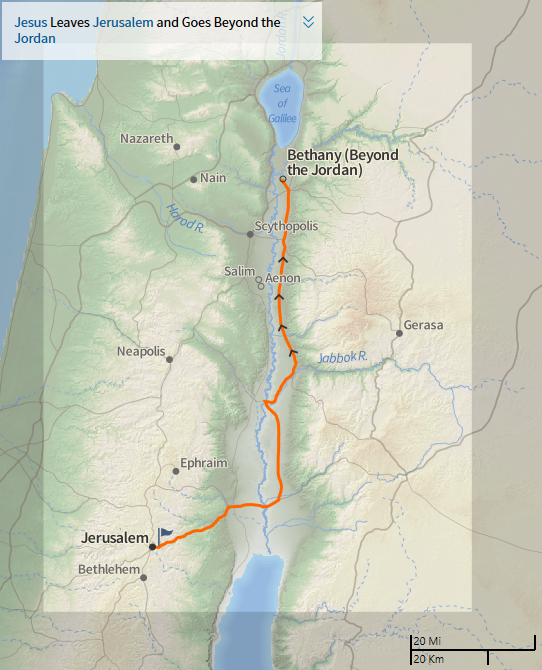 Bethany – Approximately 1.75 miles from Jerusalem
John 11:1–2 (NASB95) 
1 Now a certain man was sick, Lazarus of Bethany, the village of Mary and her sister Martha. 2 It was the Mary who anointed the Lord with ointment, and wiped His feet with her hair, whose brother Lazarus was sick.
Mary & Martha – Introduced in Luke 10:38-42
Lazarus – First introduction here
Mary who anointed the Lord with costly perfume – Chronologically later - John 12:1-8
[Speaker Notes: Luke 10:38–42 (NASB95) 
38 Now as they were traveling along, He entered a village; and a woman named Martha welcomed Him into her home. 39 She had a sister called Mary, who was seated at the Lord’s feet, listening to His word. 40 But Martha was distracted with all her preparations; and she came up to Him and said, “Lord, do You not care that my sister has left me to do all the serving alone? Then tell her to help me.” 41 But the Lord answered and said to her, “Martha, Martha, you are worried and bothered about so many things; 42 but only one thing is necessary, for Mary has chosen the good part, which shall not be taken away from her.” John 12:1–8 (NASB95) 
1 Jesus, therefore, six days before the Passover, came to Bethany where Lazarus was, whom Jesus had raised from the dead. 2 So they made Him a supper there, and Martha was serving; but Lazarus was one of those reclining at the table with Him. 3 Mary then took a pound of very costly perfume of pure nard, and anointed the feet of Jesus and wiped His feet with her hair; and the house was filled with the fragrance of the perfume. 4 But Judas Iscariot, one of His disciples, who was intending to betray Him, said, 5 “Why was this perfume not sold for three hundred denarii and given to poor people?” 6 Now he said this, not because he was concerned about the poor, but because he was a thief, and as he had the money box, he used to pilfer what was put into it. 7 Therefore Jesus said, “Let her alone, so that she may keep it for the day of My burial. 8 “For you always have the poor with you, but you do not always have Me.” 

Mt 26:6-7; Mk 14 – preparation for his burial.]
John 11:3–4 (NASB95) 
3 So the sisters sent word to Him, saying, “Lord, behold, he whom You love is sick.” 4 But when Jesus heard this, He said, “This sickness is not to end in death, but for the glory of God, so that the Son of God may be glorified by it.”
Glory of God – revealing glory, His self disclosure of his greatness
Son of God may be glorified by it – John 5:23
John 5:22–23 (NASB95) 
22 “For not even the Father judges anyone, but He has given all judgment to the Son, 23 so that all will honor the Son even as they honor the Father. He who does not honor the Son does not honor the Father who sent Him.
John 11:5–7 (NASB95) 
5 Now Jesus loved Martha and her sister and Lazarus. 6 So when He heard that he was sick, He then stayed two days longer in the place where He was. 7 Then after this He said to the disciples, “Let us go to Judea again.”
Apparently it took a day for the messenger to reach Jesus and another day for Jesus to reach Bethany
There would have been no question on the validity of the sign
John 11:17 (NASB95) 
17 So when Jesus came, He found that he had already been in the tomb four days.
[Speaker Notes: - Jesus not afraid of the Jews- Was not due to lack of love for Mary, Martha or Lazarus]
John 11:8–10 (NASB95) 
8 The disciples said to Him, “Rabbi, the Jews were just now seeking to stone You, and are You going there again?” 9 Jesus answered, “Are there not twelve hours in the day? If anyone walks in the day, he does not stumble, because he sees the light of this world. 10 “But if anyone walks in the night, he stumbles, because the light is not in him.”
just now seeking to stone you – John 10:31, 39
12 hours in the day – Jesus was nearing the end of his time on earth, but there was still daylight; Also, He was the Light of the world
John 8:12 (NASB95) 
12 Then Jesus again spoke to them, saying, “I am the Light of the world; he who follows Me will not walk in the darkness, but will have the Light of life.”
John 10:31, 39 (NASB95) 
31 The Jews picked up stones again to stone Him. 
39 Therefore they were seeking again to seize Him, and He eluded their grasp.
John 11:11–13 (NASB95) 
11 This He said, and after that He said to them, “Our friend Lazarus has fallen asleep; but I go, so that I may awaken him out of sleep.” 12 The disciples then said to Him, “Lord, if he has fallen asleep, he will recover.” 13 Now Jesus had spoken of his death, but they thought that He was speaking of literal sleep.
sleep – literally means sleep, used as a euphemism here for death … used 18x in NT, only 3 refer to literal sleep
I go – Jesus alone is the resurrection and the life!
that the Son of God may be glorified by it – John 5:23
John 11:4 (NASB95) 
4 But when Jesus heard this, He said, “This sickness is not to end in death, but for the glory of God, so that the Son of God may be glorified by it.”
John 11:25 (NASB95) 
25 Jesus said to her, “I am the resurrection and the life; he who believes in Me will live even if he dies,
[Speaker Notes: Sleep – when we are asleep we expect to arise.Temporary thing

Death is a temporary thing.]
John 11:14–15 (NASB95) 
14 So Jesus then said to them plainly, “Lazarus is dead, 15 and I am glad for your sakes that I was not there, so that you may believe; but let us go to him.”
John 20:30–31 (NASB95) 
30 Therefore many other signs Jesus also performed in the presence of the disciples, which are not written in this book; 31 but these have been written so that you may believe that Jesus is the Christ, the Son of God; and that believing you may have life in His name.
[Speaker Notes: Intentionally!Glad, what is the greater lesson … healing a man of sickness or raising him from the dead … which demonstrates more power and illustrates the point.]
Didymus – the twin
John 11:16 (NASB95) 
16 Therefore Thomas, who is called Didymus, said to his fellow disciples, “Let us also go, so that we may die with Him.”
Thomas is ready to die with Him!
Most known for Ch. 20
Thomas is an example to us
John 20:24–25 (NASB95) 
24 But Thomas, one of the twelve, called Didymus, was not with them when Jesus came. 25 So the other disciples were saying to him, “We have seen the Lord!” But he said to them, “Unless I see in His hands the imprint of the nails, and put my finger into the place of the nails, and put my hand into His side, I will not believe.”
John 12:25 (NASB95) 
25 “He who loves his life loses it, and he who hates his life in this world will keep it to life eternal. 
Mark 8:34 (NASB95) 
34 And He summoned the crowd with His disciples, and said to them, “If anyone wishes to come after Me, he must deny himself, and take up his cross and follow Me.
[Speaker Notes: John alone provides more detail on Thomas (14:5; 20:24-29; 21:2)Thomas is a man who demanded evidence! When he found it he believed!]
John 11:17 (NASB95) 
17 So when Jesus came, He found that he had already been in the tomb four days. 18 Now Bethany was near Jerusalem, about two miles off;
Four days – no one could deny the sign!
[Speaker Notes: NET Notes: There is some later evidence (3rd Century) of a rabbinic believe that the soul hovered near the body of the deceased for three days, hoping to be able to return to the body. But on the fourth day it saw the beginning of decomposition and finally departed (Leviticus Rabbah 18.1). If this belief is as old as the 1st Century, it might suggest the significance of the demonstration of the four days: After this time, resurrection would be a first-order miracle, an unequivocal demonstration of the power of God.]
John 11:18–19 (NASB95) 
18 Now Bethany was near Jerusalem, about two miles off; 19 and many of the Jews had come to Martha and Mary, to console them concerning their brother.
Easy for those in Jerusalem to visit and word to travel
John 11:20–22 (NASB95) 
20 Martha therefore, when she heard that Jesus was coming, went to meet Him, but Mary stayed at the house. 21 Martha then said to Jesus, “Lord, if You had been here, my brother would not have died. 22 “Even now I know that whatever You ask of God, God will give You.”
Martha has great faith in Jesus
She realizes the special relationship He has with The Father
[Speaker Notes: Some suggest Martha is expecting a recessitation of Lazarus … vs. 24 Martha does not expect this.]
John 11:23–24 (NASB95) 
23 Jesus said to her, “Your brother will rise again.” 24 Martha said to Him, “I know that he will rise again in the resurrection on the last day.”
Martha is not expecting immediate resurrection
Martha shared with Jesus and the Pharisees a belief in the resurrection “on the last day”; the Sadducees denied in the resurrection (Mk 12:18-27; Acts 23:8)
John 5:28–29 (NASB95) 
28 “Do not marvel at this; for an hour is coming, in which all who are in the tombs will hear His voice, 29 and will come forth; those who did the good deeds to a resurrection of life, those who committed the evil deeds to a resurrection of judgment.
John 11:39 (NASB95) 
39 Jesus said, “Remove the stone.” Martha, the sister of the deceased, said to Him, “Lord, by this time there will be a stench, for he has been dead four days.”
John 11:25–26 (NASB95) 
25 Jesus said to her, “I am the resurrection and the life; he who believes in Me will live even if he dies, 26 and everyone who lives and believes in Me will never die. Do you believe this?”
Jesus is the resurrection and the life … the ONLY way to heaven!
Must be an obedient faith
John 10:36 (NASB95) 
36 do you say of Him, whom the Father sanctified and sent into the world, ‘You are blaspheming,’ because I said, ‘I am the Son of God’? 
John 14:6 (NASB95) 
6 Jesus said to him, “I am the way, and the truth, and the life; no one comes to the Father but through Me. 

John 3:16 (NASB95) 
16 “For God so loved the world, that He gave His only begotten Son, that whoever believes in Him shall not perish, but have eternal life.
Physical death separates people and is something we all dread. However, we must realize there is something a LOT worse … spiritual death!
For the believer, physical death is a stepping stone to eternal life
John 12:42–43 (NASB95) 
42 Nevertheless many even of the rulers believed in Him, but because of the Pharisees they were not confessing Him, for fear that they would be put out of the synagogue; 43 for they loved the approval of men rather than the approval of God.
Do you believe this?
Romans 5:12 (NASB95) 
12 Therefore, just as through one man sin entered into the world, and death through sin, and so death spread to all men, because all sinned—
[Speaker Notes: Blue – spiritual / Green - PhysicalRom 5:12 – all men die for all have sinned.Physical death separates people … something we dread … however, we must realize there is something a lot worse … and that’s spiritual death … and there’s something a whole lot better than spiritual death … that’s spiritual life! We will experience one of those two things when we die.Romans 3:23 (NASB95) 
23 for all have sinned and fall short of the glory of God, 

5th I AM statementThose dead in sins / trespasses. Introduced in Ch 5. Demonstrated here. 1 Thess 4, 1 Cor 15 … doesn’t include the resurrection of the wicked … in other places he speaks of the wicked will be raised.]
John 11:27–32 (NASB95) 
27 She said to Him, “Yes, Lord; I have believed that You are the Christ, the Son of God, even He who comes into the world.” 28 When she had said this, she went away and called Mary her sister, saying secretly, “The Teacher is here and is calling for you.” 29 And when she heard it, she got up quickly and was coming to Him. 30 Now Jesus had not yet come into the village, but was still in
the place where Martha met Him. 31 Then the Jews who were with her in the house, and consoling her, when they saw that Mary got up quickly and went out, they followed her, supposing that she was going to the tomb to weep there. 32 Therefore, when Mary came where Jesus was, she saw Him, and fell at His feet, saying to Him, “Lord, if You had been here, my brother would not have died.”
[Speaker Notes: Martha Confesses … Martha understood what the Christ would do! – vs. 27 … not a physical kingdom like the Jews … but a spiritual!!!
Mary makes the same observations
Both believed wholeheartedly in the Lord!
Sad that Jesus did not arrive in time to keep Lazarus from Death

John 5:28–29 (NASB95) 
28 “Do not marvel at this; for an hour is coming, in which all who are in the tombs will hear His voice, 29 and will come forth; those who did the good deeds to a resurrection of life, those who committed the evil deeds to a resurrection of judgment. 

What did these Jews have to console her with? Until Jesus Christ they had a very empty consolation.Look at death of the Christian as a Victory, as an occasion of rejoicing. Why do we grieve, is it a selfish grieve … if we believe … the death of the saint should be a occasion of rejoicing.]
Deeply moved in spirit and was troubled – seems to indicate irritation, indignation  Possibly over: 	- grief over the affects of              sin / death / satan	- hypocritical mourning of              the Jews
1 Thessalonians 4:13–18 (NASB95) 
13 But we do not want you to be uninformed, brethren, about those who are asleep, so that you will not grieve as do the rest who have no hope. 14 For if we believe that Jesus died and rose again, even so God will bring with Him those who have fallen asleep in Jesus. 15 For this we say to you by the word of the Lord, that we who are alive and remain until the coming of the Lord, will not precede those who have fallen asleep. 16 For the Lord Himself will descend from heaven with a shout, with the voice of the archangel and with the trumpet of God, and the dead in Christ will rise first. 17 Then we who are alive and remain will be caught up together with them in the clouds to meet the Lord in the air, and so we shall always be with the Lord. 18 Therefore comfort one another with these words.
John 11:33–36 (NASB95) 
33 When Jesus therefore saw her weeping, and the Jews who came with her also weeping, He was deeply moved in spirit and was troubled, 34 and said, “Where have you laid him?” They said to Him, “Lord, come and see.” 35 Jesus wept. 36 So the Jews were saying, “See how He loved him!”
Jesus wept – to shed tears, to weep silently
Clearly see that Jesus knows our sorrows and can relate
We have hope! Those asleep in Christ will be raised again!
Hebrews 4:15–16 (NASB95) 
15 For we do not have a high priest who cannot sympathize with our weaknesses, but One who has been tempted in all things as we are, yet without sin. 16 Therefore let us draw near with confidence to the throne of grace, so that we may receive mercy and find grace to help in time of need.
[Speaker Notes: Doesn’t mean he didn’t have hope … doesn’t mean we don’t have hope … just means we are hurting. Jesus saw this hurt.Weeping – wail, sob, is it genuine or not.Jesus - Groaned within himself – snort as a horse – moved with indignation in the spirit … don’t know what … presence of sin. Deeply moved with sympathy.Jesus wept – only here in the NT only time used. Tears, silent weeping.]
John 11:37–38 (NASB95) 
37 But some of them said, “Could not this man, who opened the eyes of the blind man, have kept this man also from dying?” 38 So Jesus, again being deeply moved within, came to the tomb. Now it was a cave, and a stone was lying against it.
Obvious “YES”
Clearly by the question we can see that their faith doesn’t rest on WHO Jesus is, but on his miracles
This may be why he was deeply moved within, due to their lack of faith
John 11:4 (NASB95) 
4 But when Jesus heard this, He said, “This sickness is not to end in death, but for the glory of God, so that the Son of God may be glorified by it.”
[Speaker Notes: Death … result of the sin of Adam. All graves are the result of sin, violation of the law of God.]
John 11:39–40 (NASB95) 
39 Jesus said, “Remove the stone.” Martha, the sister of the deceased, said to Him, “Lord, by this time there will be a stench, for he has been dead four days.” 40 Jesus said to her, “Did I not say to you that if you believe, you will see the glory of God?”
Four days – no one could deny the sign!
you will see the glory of God
Faith of Mary & Martha is in stark contrast to the chief priests
John 12:10–11 (NASB95) 
10 But the chief priests planned to put Lazarus to death also; 11 because on account of him many of the Jews were going away and were believing in Jesus. 
John 12:37 (NASB95) 
37 But though He had performed so many signs before them, yet they were not believing in Him.
John 11:4 (NASB95) 
4 But when Jesus heard this, He said, “This sickness is not to end in death, but for the glory of God, so that the Son of God may be glorified by it.”
[Speaker Notes: At that time, usually buried the day he died.Abraham’s faith was great. Abraham could believe what God could do in the future … with Sarah he lied … when it comes down to the immediate moment, how much faith do we have that Jesus can do something right now?Father is to get the Glory for this!]
John 11:41–44 (NASB95) 
41 So they removed the stone. Then Jesus raised His eyes, and said, “Father, I thank You that You have heard Me. 42 “I knew that You always hear Me; but because of the people standing around I said it, so that they may believe that You sent Me.”
43 When He had said these things, He cried out with a loud voice, “Lazarus, come forth.” 44 The man who had died came forth, bound hand and foot with wrappings, and his face was wrapped around with a cloth. Jesus said to them, “Unbind him, and let him go.”
John 20:6–7 (NASB95) 
6 And so Simon Peter also came, following him, and entered the tomb; and he saw the linen wrappings lying there, 7 and the face-cloth which had been on His head, not lying with the linen wrappings, but rolled up in a place by itself.
Earlier He healed the Nobleman’s son from a distance – Jn 4:46-54 … here he comes to the tomb
Resurrection of Jesus the grave clothes were neatly folded … Jesus would never need them again!
[Speaker Notes: Argument Jesus has had with the Jews the whole time … Where did Jesus come from? … Now he’s praying to the father so they will hear and believe in Him. One of these days he’s going to call each and every one of us…John 5:28–29 (NASB95) 
28 “Do not marvel at this; for an hour is coming, in which all who are in the tombs will hear His voice, 29 and will come forth; those who did the good deeds to a resurrection of life, those who committed the evil deeds to a resurrection of judgment. Occasions where Jesus8 - Jarius’ Daughter – before the funeral, just died.Luke 7 – Nain – funeral procession … stopped them and he arose.John 11 - Lazarus – 4 days after the funeral.


Matthew 6:1 (NASB95) 
1 “Beware of practicing your righteousness before men to be noticed by them; otherwise you have no reward with your Father who is in heaven. 
Matthew 6:5–6 (NASB95) 
5 “When you pray, you are not to be like the hypocrites; for they love to stand and pray in the synagogues and on the street corners so that they may be seen by men. Truly I say to you, they have their reward in full. 6 “But you, when you pray, go into your inner room, close your door and pray to your Father who is in secret, and your Father who sees what is done in secret will reward you. 


The Pharisee & the Tax CollectorLuke 18:9–14 (NASB95) 
9 And He also told this parable to some people who trusted in themselves that they were righteous, and viewed others with contempt: 10 “Two men went up into the temple to pray, one a Pharisee and the other a tax collector. 11 “The Pharisee stood and was praying this to himself: ‘God, I thank You that I am not like other people: swindlers, unjust, adulterers, or even like this tax collector. 12 ‘I fast twice a week; I pay tithes of all that I get.’ 13 “But the tax collector, standing some distance away, was even unwilling to lift up his eyes to heaven, but was beating his breast, saying, ‘God, be merciful to me, the sinner!’ 14 “I tell you, this man went to his house justified rather than the other; for everyone who exalts himself will be humbled, but he who humbles himself will be exalted.”]
John 11:45–46 (NASB95) 
45 Therefore many of the Jews who came to Mary, and saw what He had done, believed in Him. 46 But some of them went to the Pharisees and told them the things which Jesus had done.
Again, many believe, some do not
The Jews are not always opponents of Jesus
For some it does not matter how much evidence you give them … they are not going to believe because they do not want to!
John 11:47–48 (NASB95) 
47 Therefore the chief priests and the Pharisees convened a council, and were saying, “What are we doing? For this man is performing many signs. 48 “If we let Him go on like this, all men will believe in Him, and the Romans will come and take away both our place and our nation.”
Words of Abraham to the rich man quoted by Jesus in Luke 16:31 are well illustrated here
Note NO attempt to deny the sign
REAL PROBLEM IDENTIFIED: the Romans will come and take away both our place and our nation
Luke 16:31 (NASB95) 
31 “But he said to him, ‘If they do not listen to Moses and the Prophets, they will not be persuaded even if someone rises from the dead.’ ”
John 11:49–50 (NASB95) 
49 But one of them, Caiaphas, who was high priest that year, said to them, “You know nothing at all, 50 nor do you take into account that it is expedient for you that one man die for the people, and that the whole nation not perish.”
Caiaphas appointed high priest in AD 18 & remained until AD 36
Caiaphas saw two alternatives: - one man die - whole nation perish
No mention of third option:
     - Listen to Jesus and save the        nation both physically and        spiritually!
Miracle was so significant that they called and emergency session and plotted to put Jesus to death!
[Speaker Notes: Caiaphas and Pontius Pilate were  both sacked at the same time. Caiaphas was the appointed high priest by the Romans … Annas was the rightful high priest. Ch 18.]
John 3:16–17 (NASB95) 
16 “For God so loved the world, that He gave His only begotten Son, that whoever believes in Him shall not perish, but have eternal life. 17 “For God did not send the Son into the world to judge the world, but that the world might be saved through Him.
John 11:51–52 (NASB95) 
51 Now he did not say this on his own initiative, but being high priest that year, he prophesied that Jesus was going to die for the nation, 52 and not for the nation only, but in order that He might also gather together into one the children of God who are scattered abroad.
Caiaphas was giving what he thought was a common sense statement of political expediency
However, prophesied a truth with spiritual implication … similar to Jesus statement
Jesus would die for the TRUE nation of Israel / people of God … not saving them from physical destruction but eternal destruction!
Jesus died for all, both Jew and Gentile (Eph. 2:11-18; Jn. 10:16)
Mark 10:45 (NASB95) 
45 “For even the Son of Man did not come to be served, but to serve, and to give His life a ransom for many.”
John 10:16 (NASB95) 
16 “I have other sheep, which are not of this fold; I must bring them also, and they will hear My voice; and they will become one flock with one shepherd.
[Speaker Notes: Wicked high priest and God speaking through him.Ephesians 2:11–18 (NASB95) 
11 Therefore remember that formerly you, the Gentiles in the flesh, who are called “Uncircumcision” by the so-called “Circumcision,” which is performed in the flesh by human hands— 12 remember that you were at that time separate from Christ, excluded from the commonwealth of Israel, and strangers to the covenants of promise, having no hope and without God in the world. 13 But now in Christ Jesus you who formerly were far off have been brought near by the blood of Christ. 14 For He Himself is our peace, who made both groups into one and broke down the barrier of the dividing wall, 15 by abolishing in His flesh the enmity, which is the Law of commandments contained in ordinances, so that in Himself He might make the two into one new man, thus establishing peace, 16 and might reconcile them both in one body to God through the cross, by it having put to death the enmity. 17 And He came and preached peace to you who were far away, and peace to those who were near; 18 for through Him we both have our access in one Spirit to the Father.]
Ephraim is thought to be here:
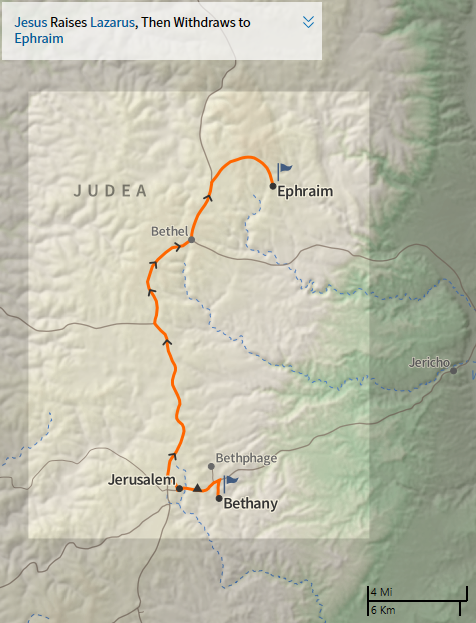 John 11:53–54 (NASB95) 
53 So from that day on they planned together to kill Him. 
54 Therefore Jesus no longer continued to walk publicly among the Jews, but went away from there to the country near the wilderness, into a city called Ephraim; and there He stayed with the disciples.
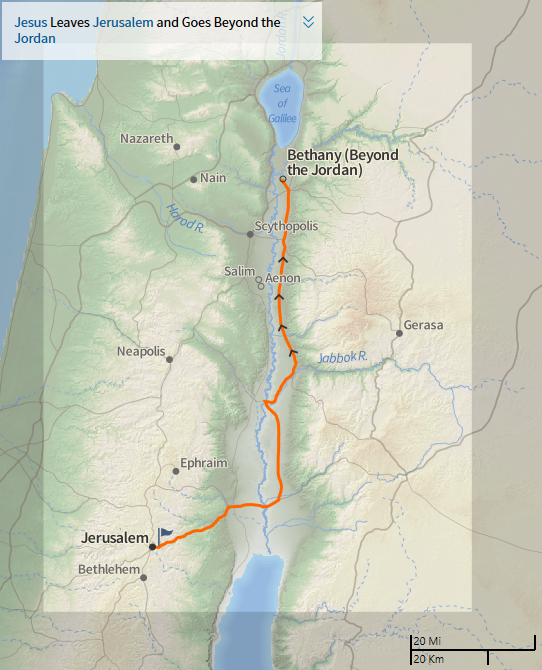 John 11:56–57 (NASB95) 
55 Now the Passover of the Jews was near, and many went up to Jerusalem out of the country before the Passover to purify themselves. 56 So they were seeking for Jesus, and were saying to one another as they stood in the temple, “What do you think; that He will not come to the feast at all?”
57 Now the chief priests and the Pharisees had given orders that if anyone knew where He was, he was to report it, so that they might seize Him.
[Speaker Notes: His death is approaching … about to leave the earth and leave his teaching for his disciples. Ch 12 … anointing in Bethany … Ch 13 the last supper. Then his private conversations with his disciples and death.]
John 20:30–31 (NASB95) 
30 Therefore many other signs Jesus also performed in the presence of the disciples, which are not written in this book; 31 but these have been written so that you may believe that Jesus is the Christ, the Son of God; and that believing you may have life in His name.
LESSON 16 - JOHN 11:1-57